Risk Analysis
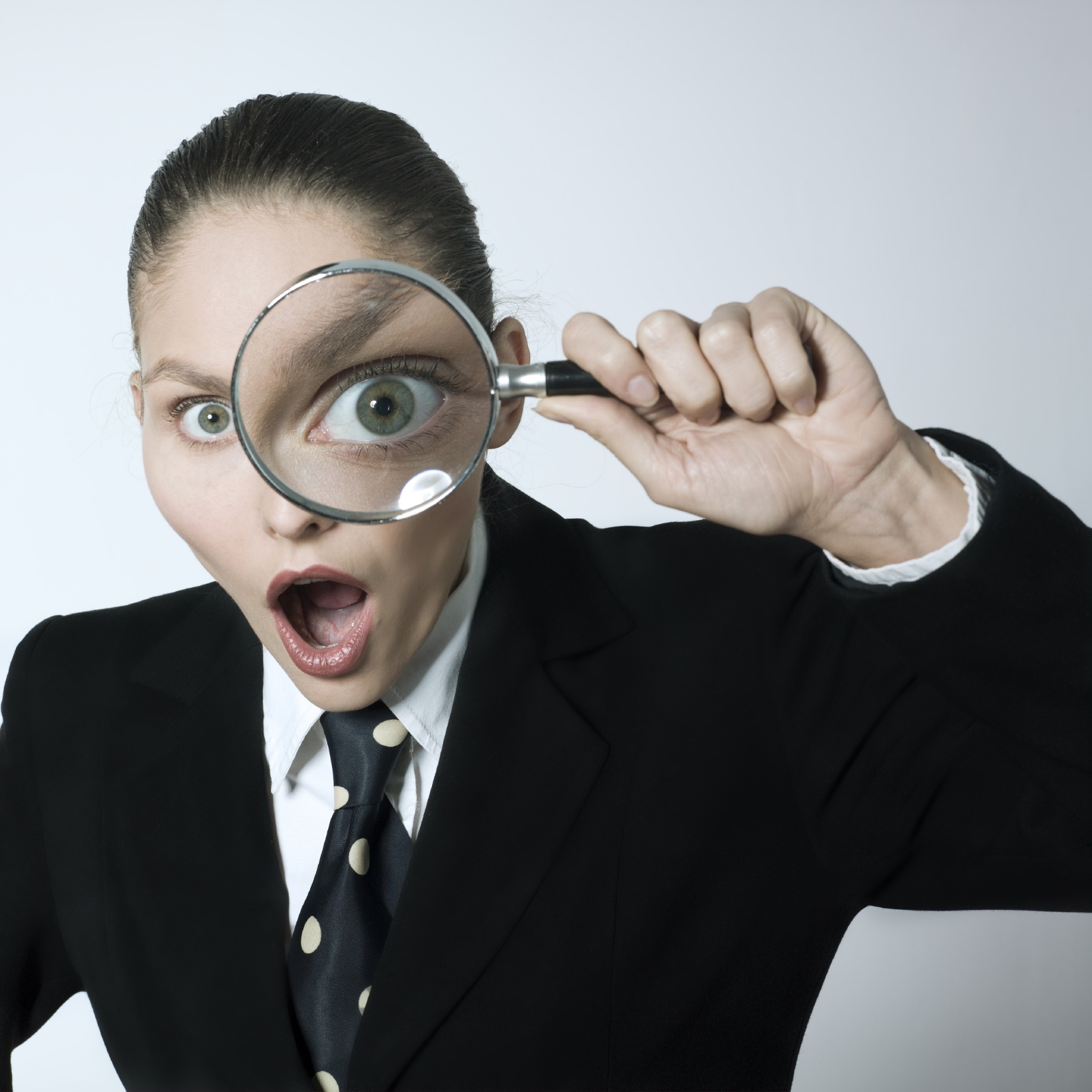 Keep a look out.
www.SmallBusinessSolver.com © 2018
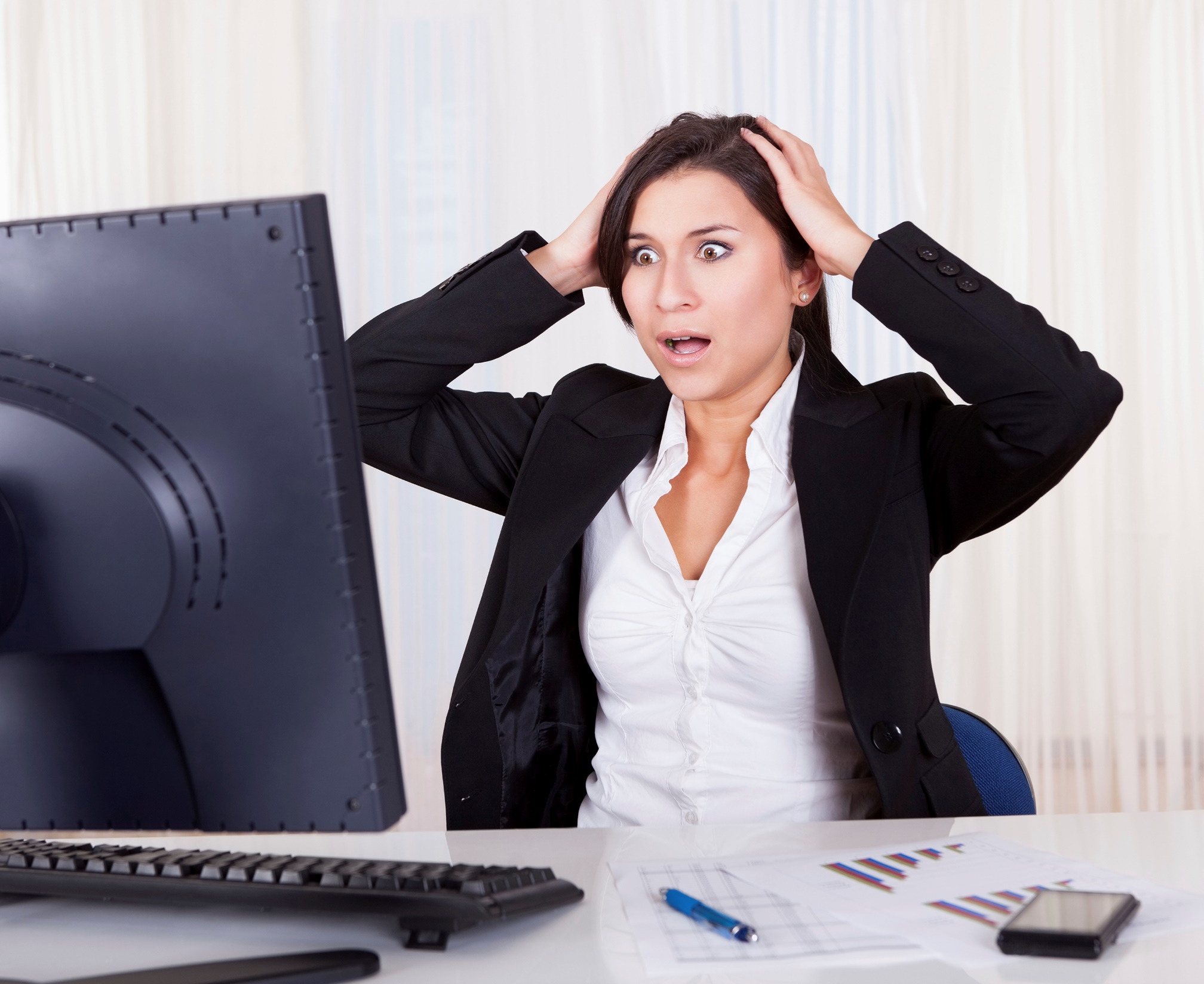 Don’t let things creep up on you.
www.SmallBusinessSolver.com © 2018
The Goal
Understanding the external environment of your business.
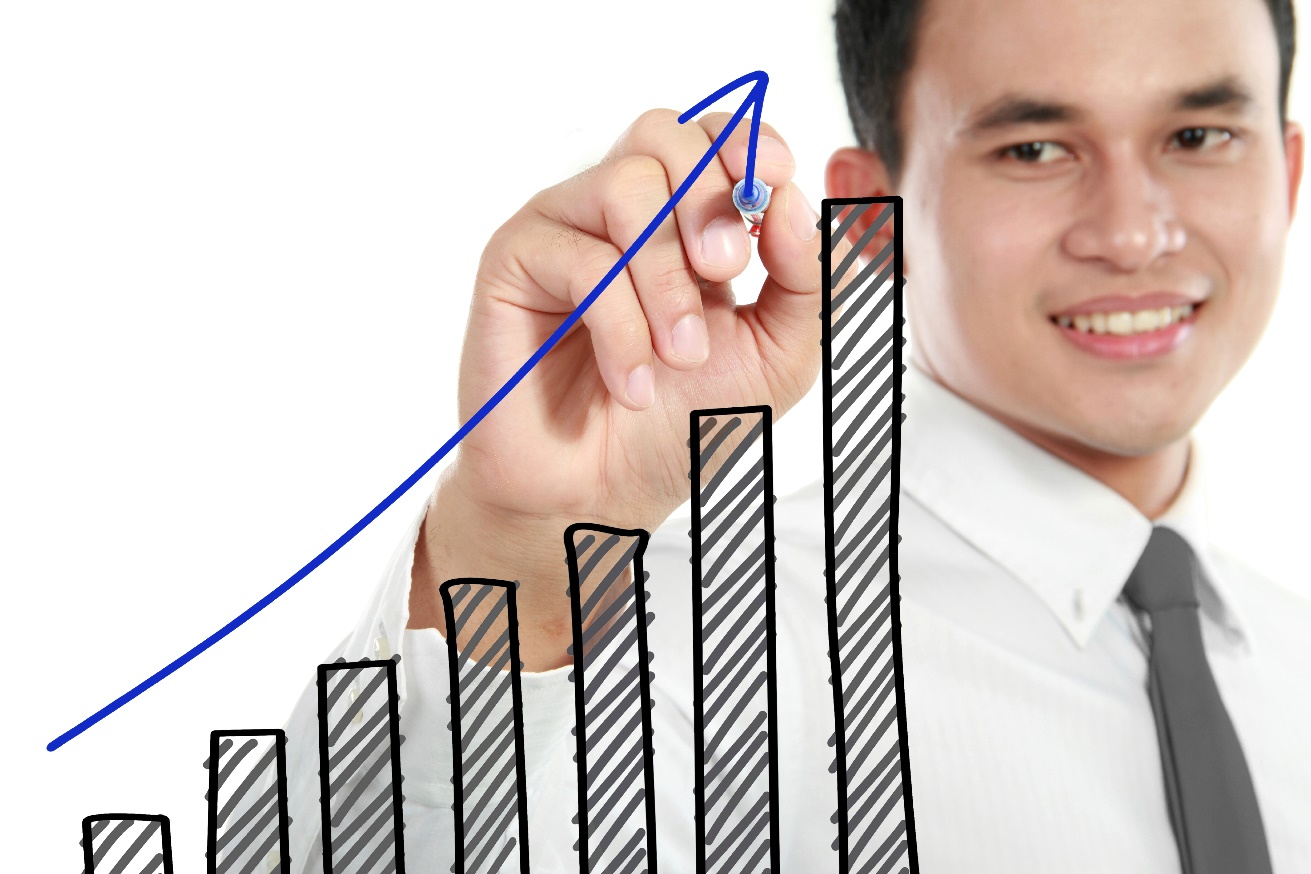 www.SmallBusinessSolver.com © 2018
Key Points
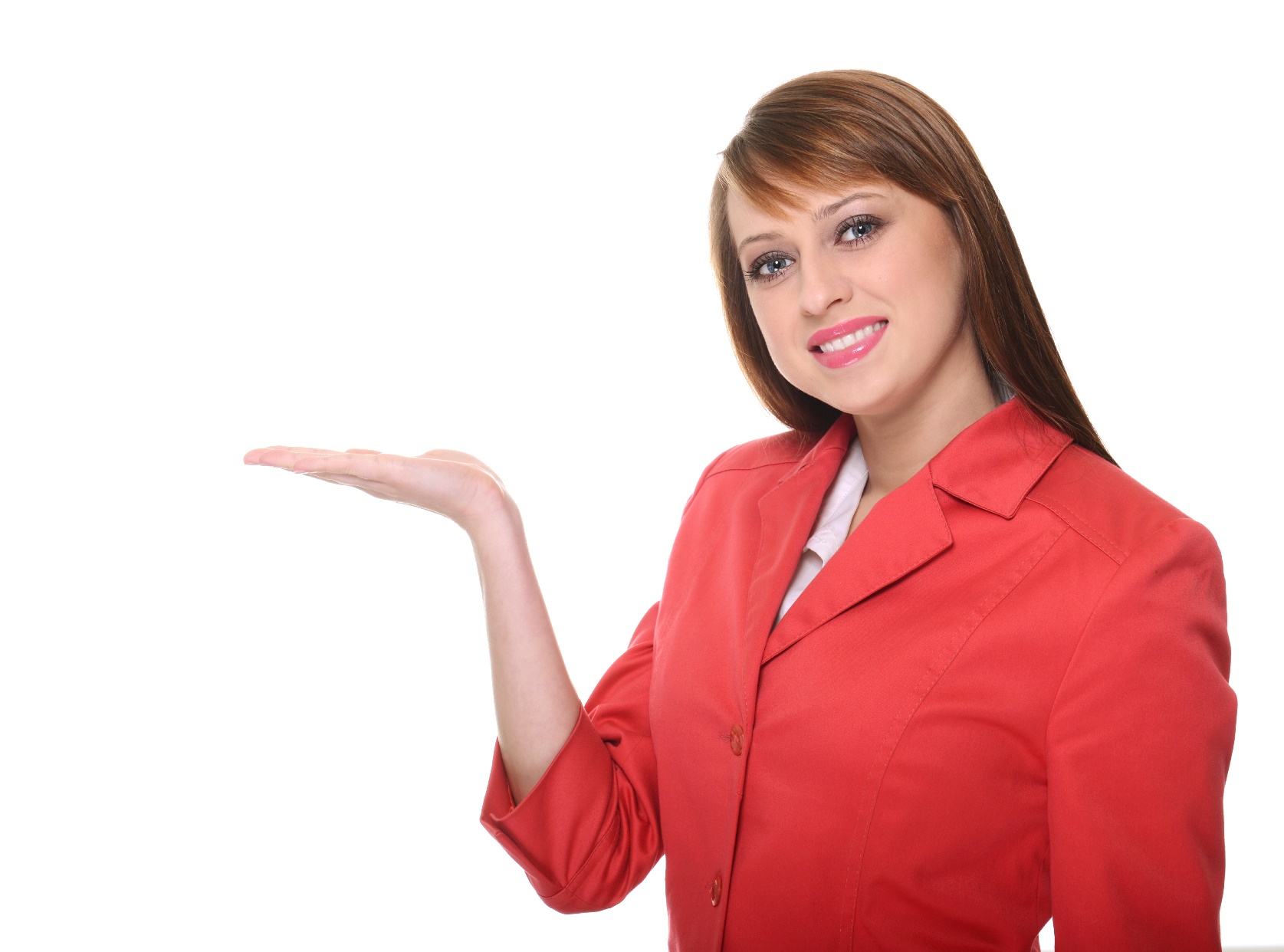 Trends
Government
Economy
Technology
Customers
Competition
How could this impact your business?
Example
What not to do
Your next steps
Wrap up
www.SmallBusinessSolver.com © 2018
Worksheet
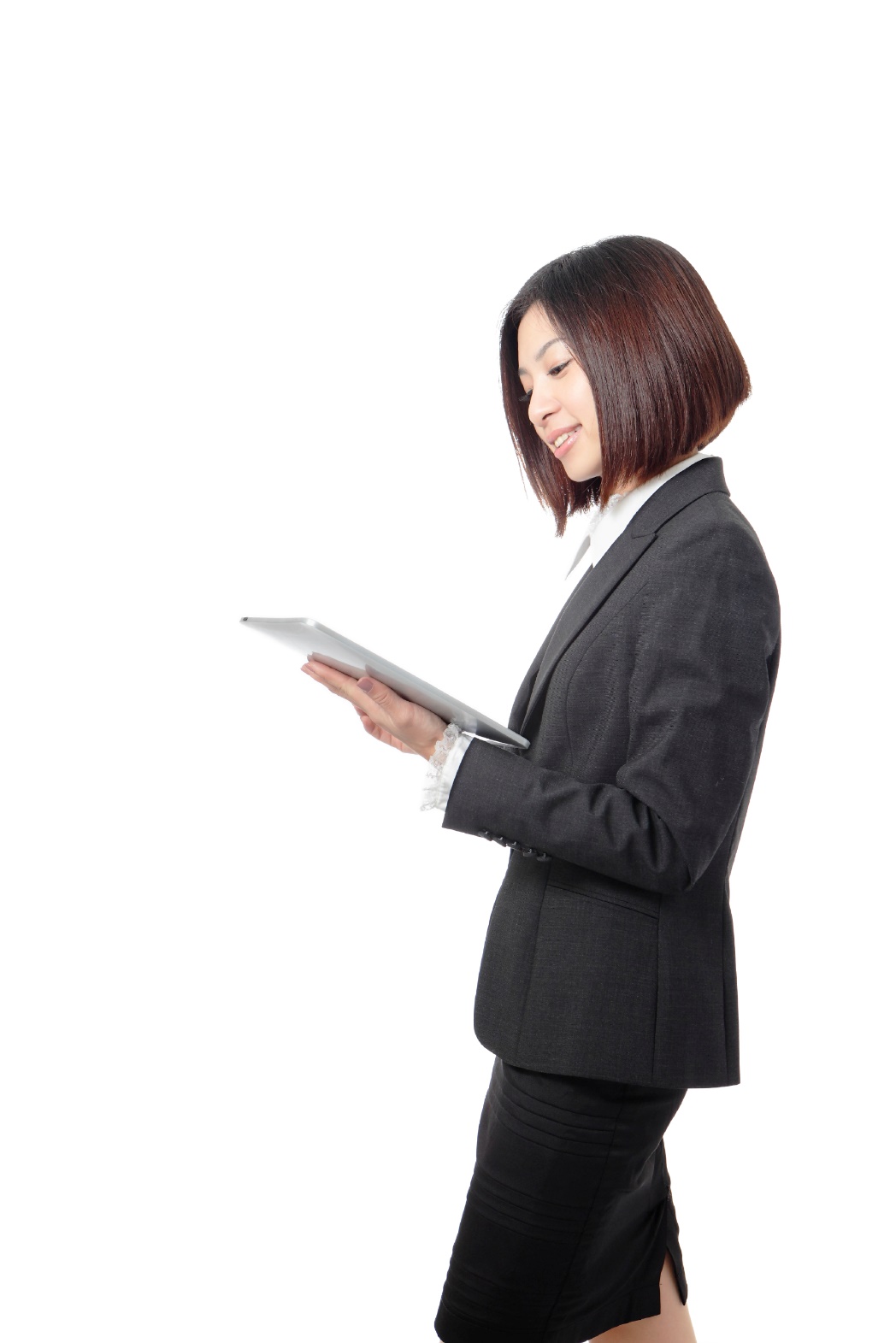 Grab your worksheet and follow along.
www.SmallBusinessSolver.com © 2018
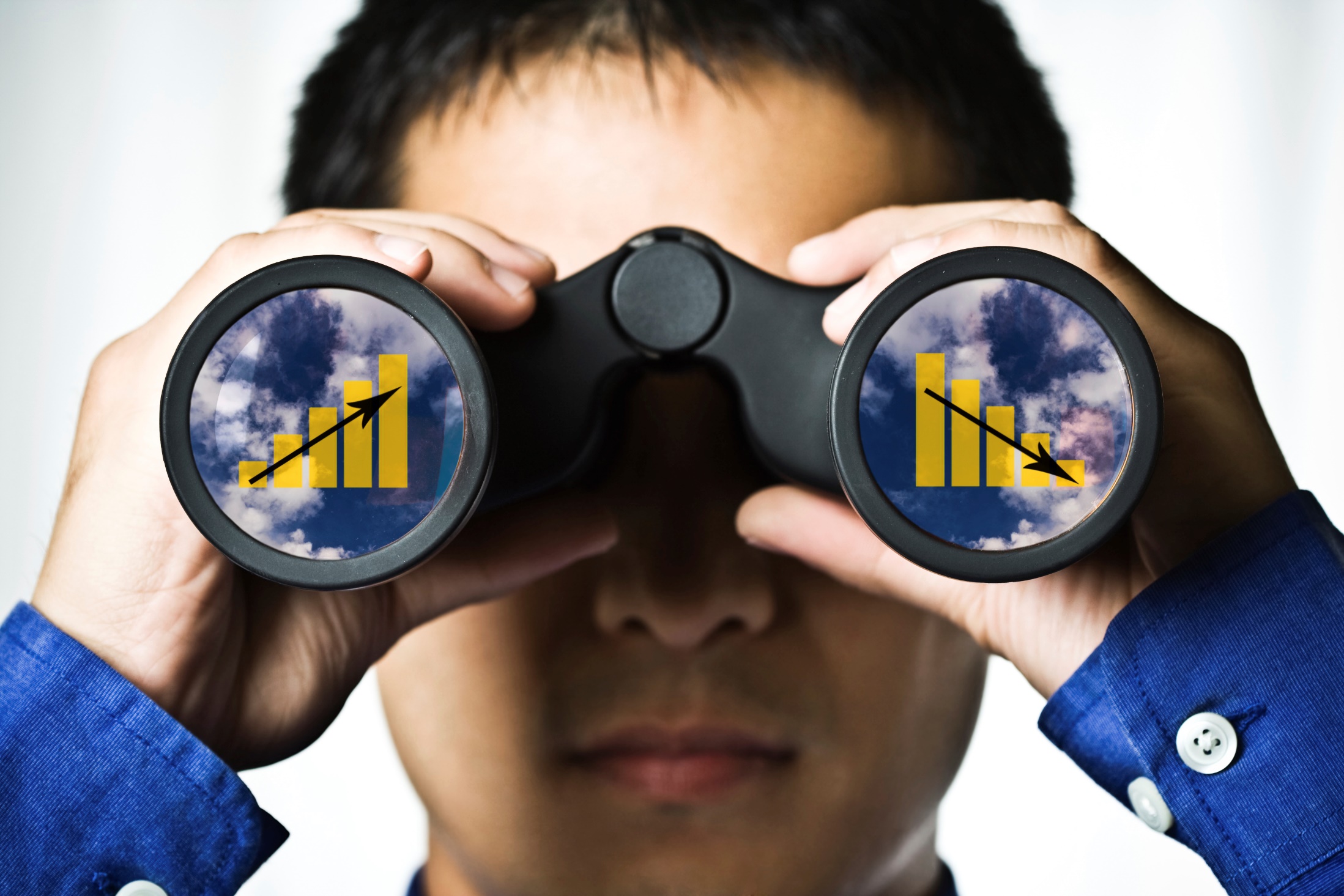 Trends
www.SmallBusinessSolver.com © 2018
Government
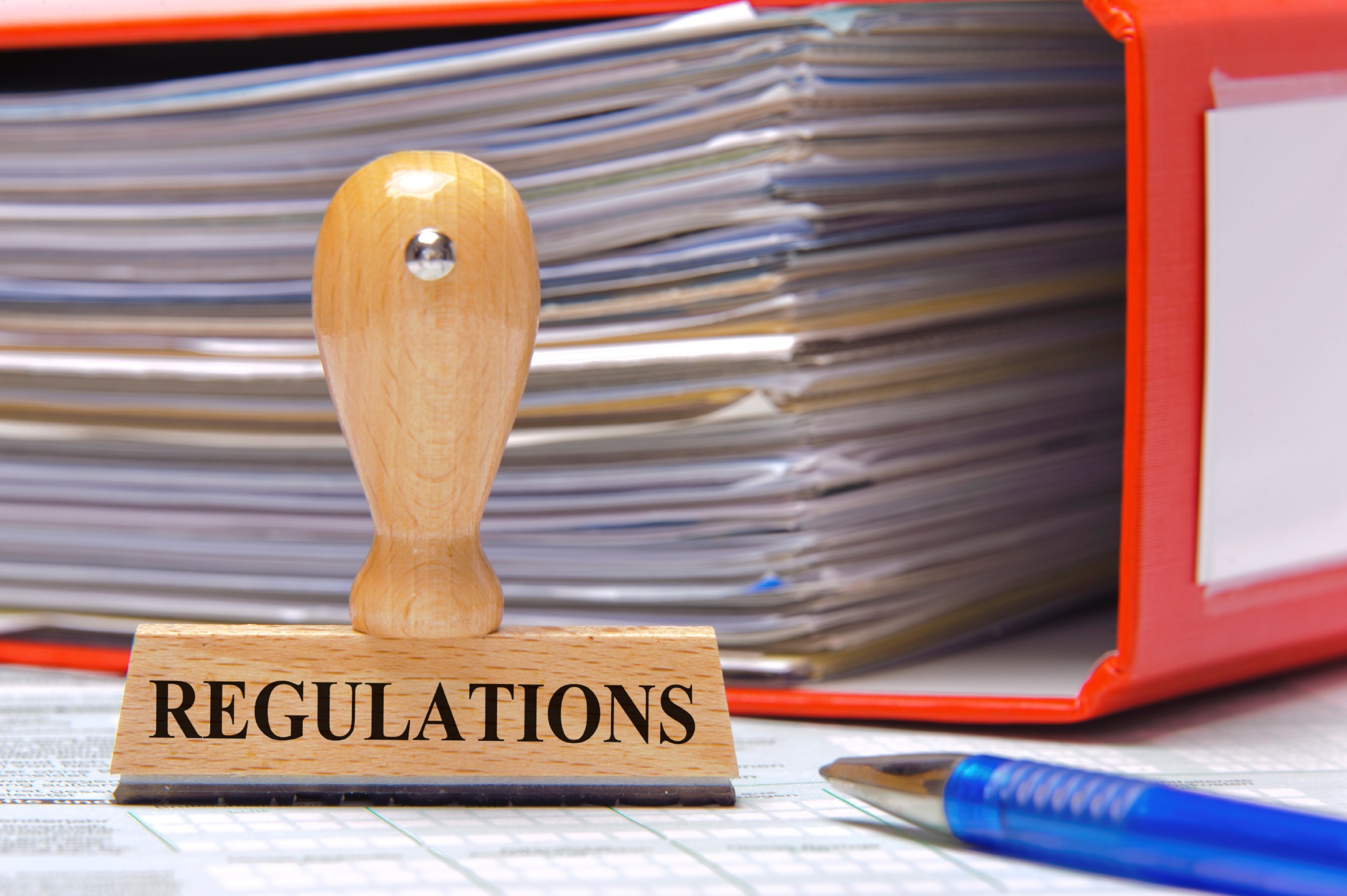 www.SmallBusinessSolver.com © 2018
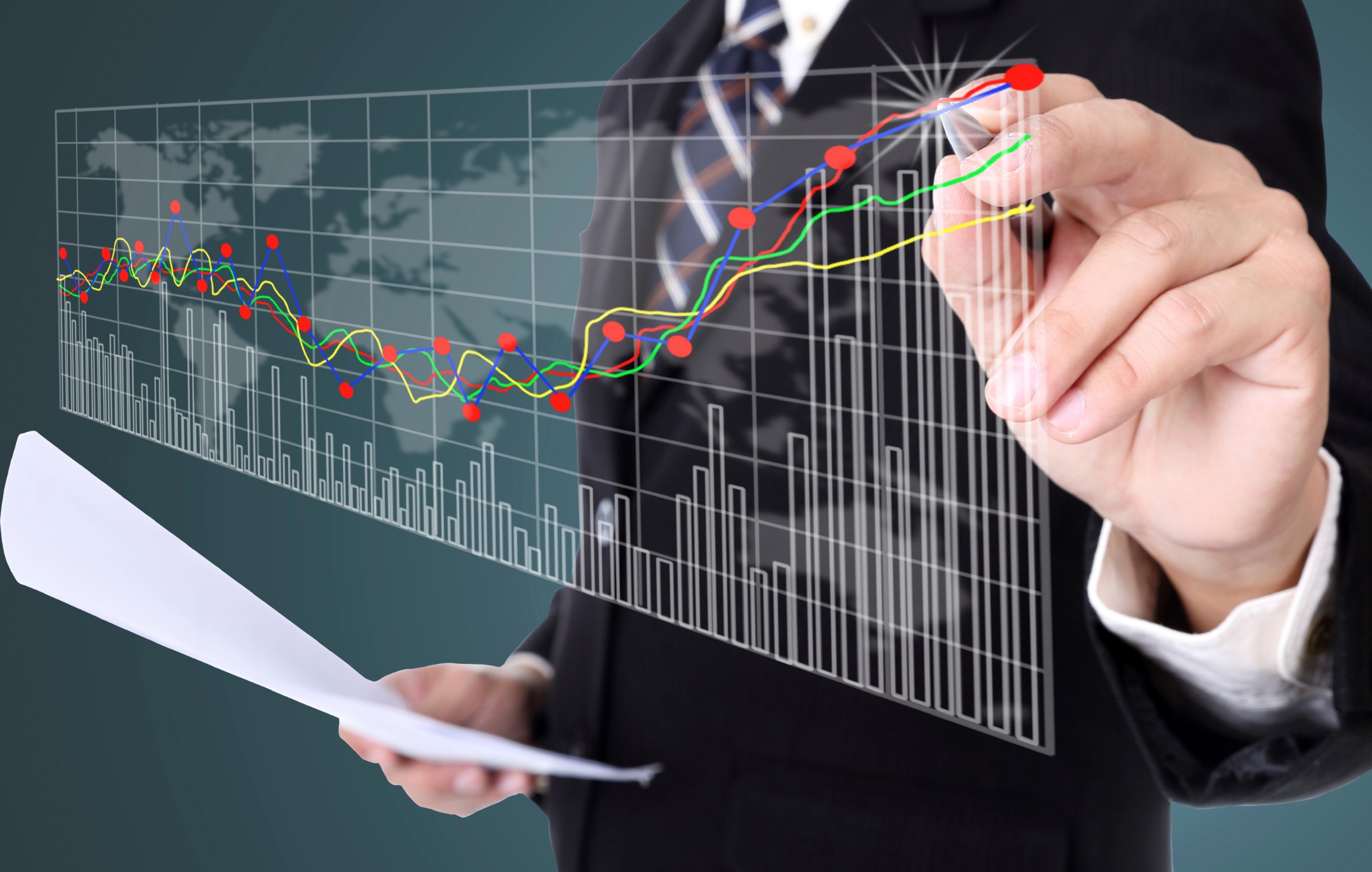 Economy
www.SmallBusinessSolver.com © 2018
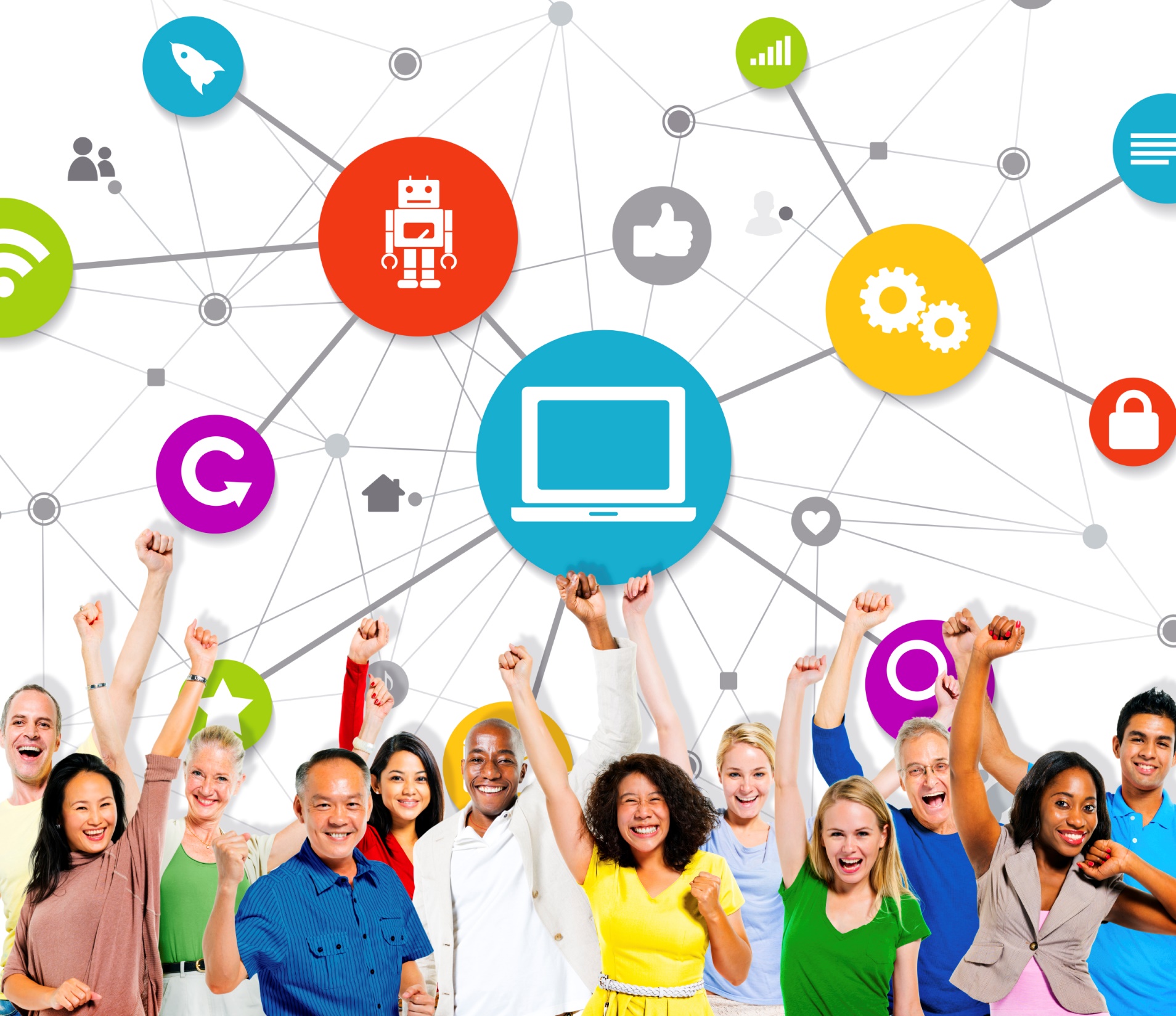 Technology
www.SmallBusinessSolver.com © 2018
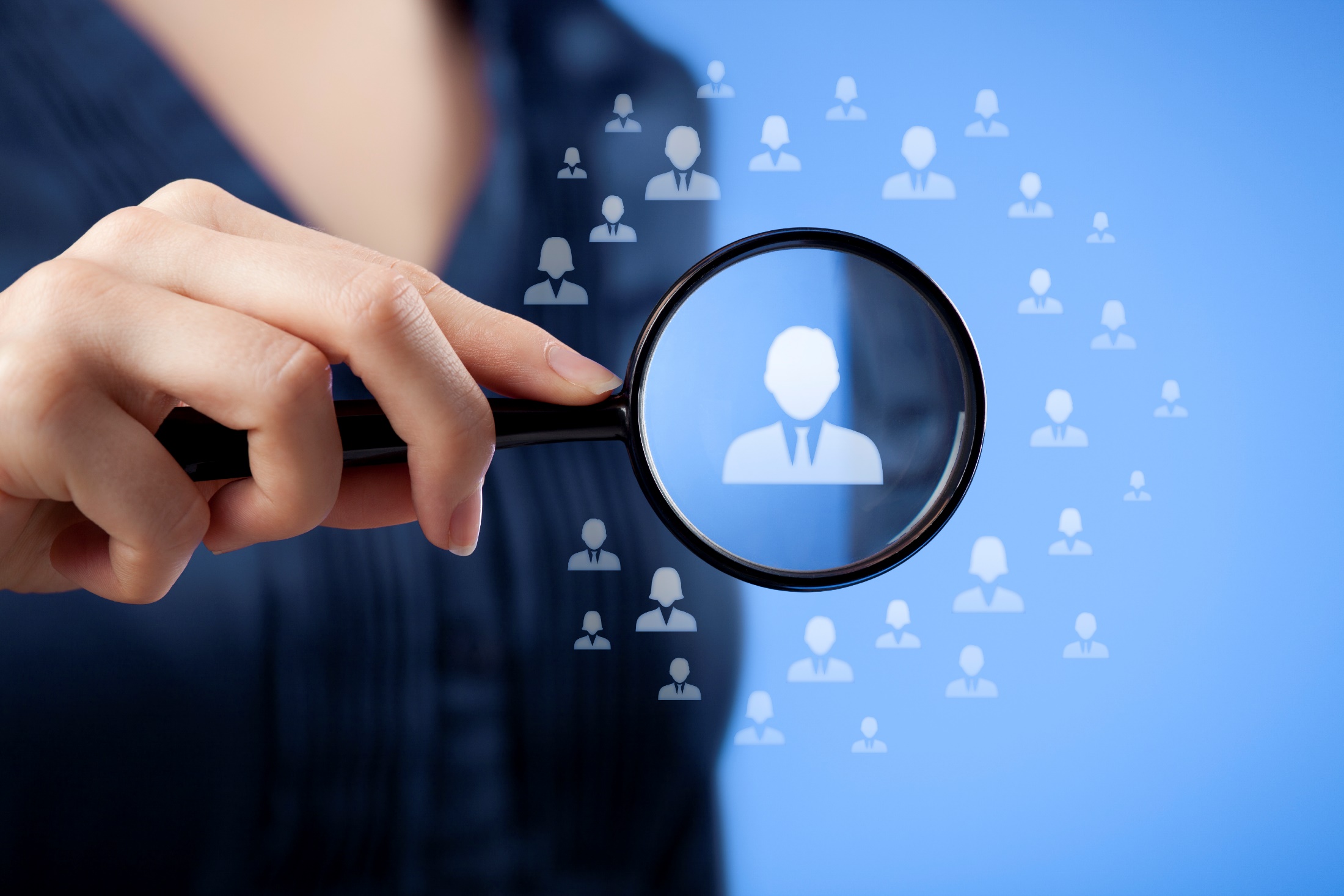 Customers
www.SmallBusinessSolver.com © 2018
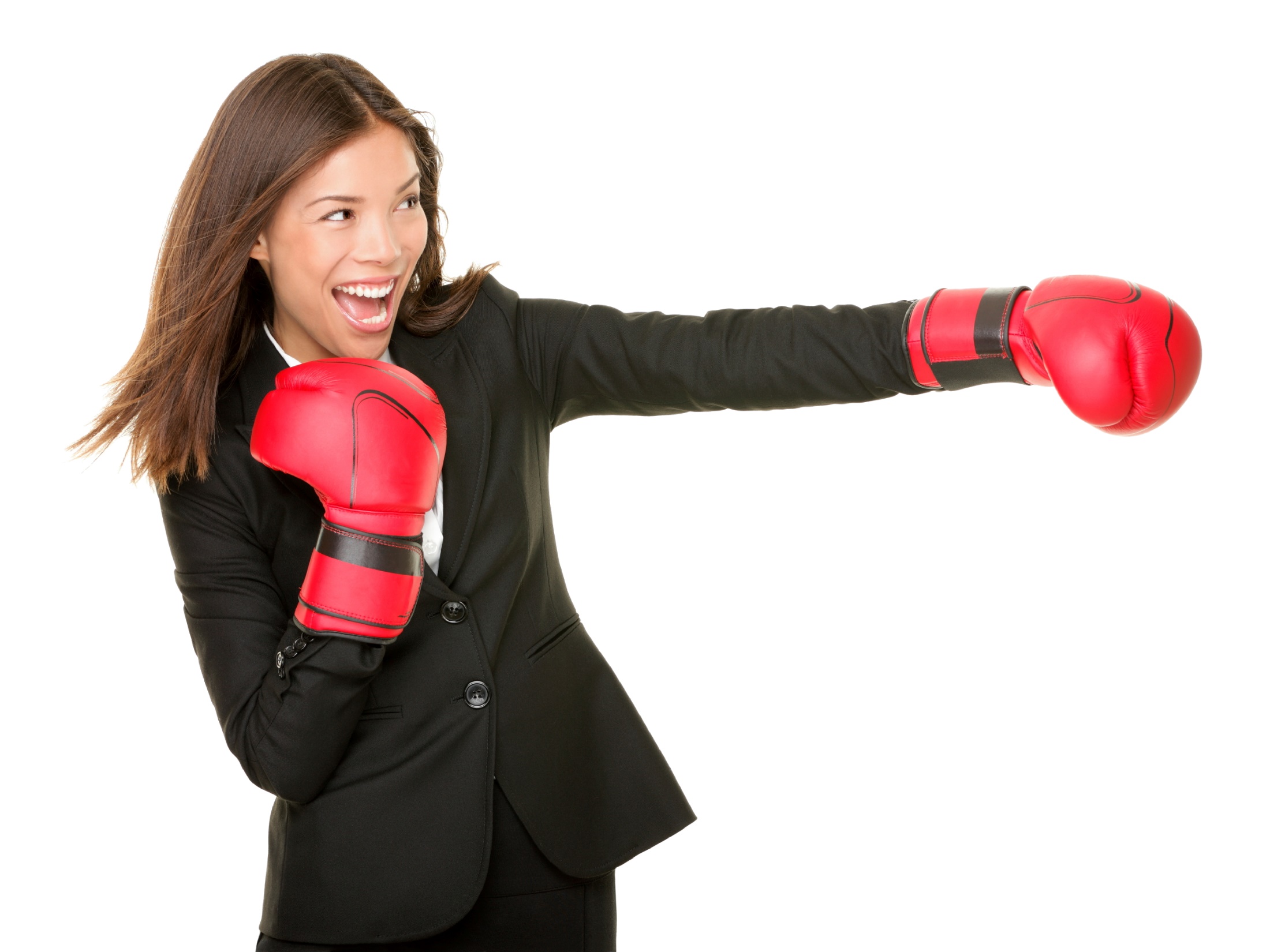 Competition
www.SmallBusinessSolver.com © 2018
How Does It Work?
www.SmallBusinessSolver.com © 2018
Top Mistakes To Avoid
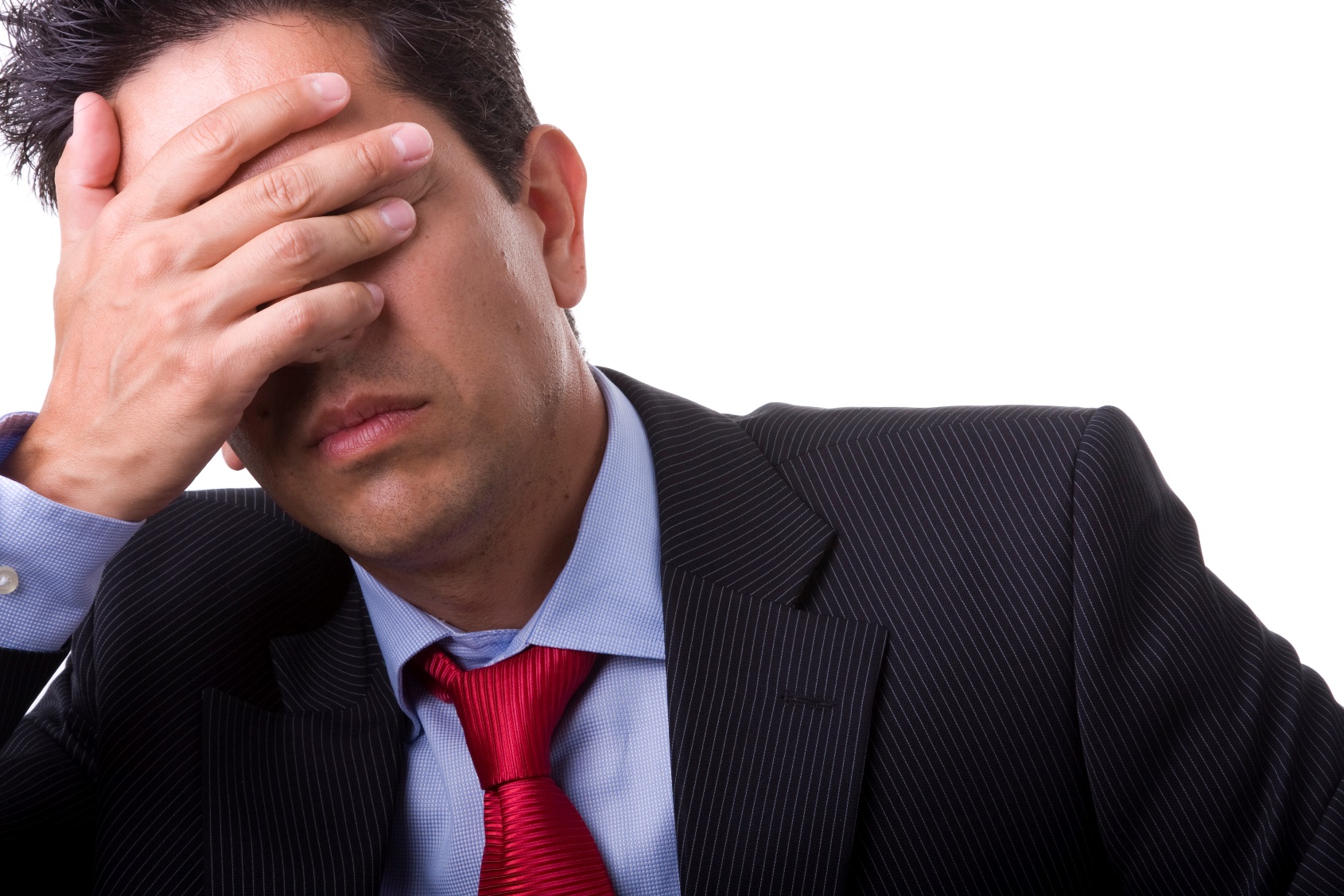 Not re-assessing as often as necessary
Being intimidated and threatened by change
Neglecting a change that will impact your business
Forgetting to create a plan to mitigate risks
www.SmallBusinessSolver.com © 2018
Now What?
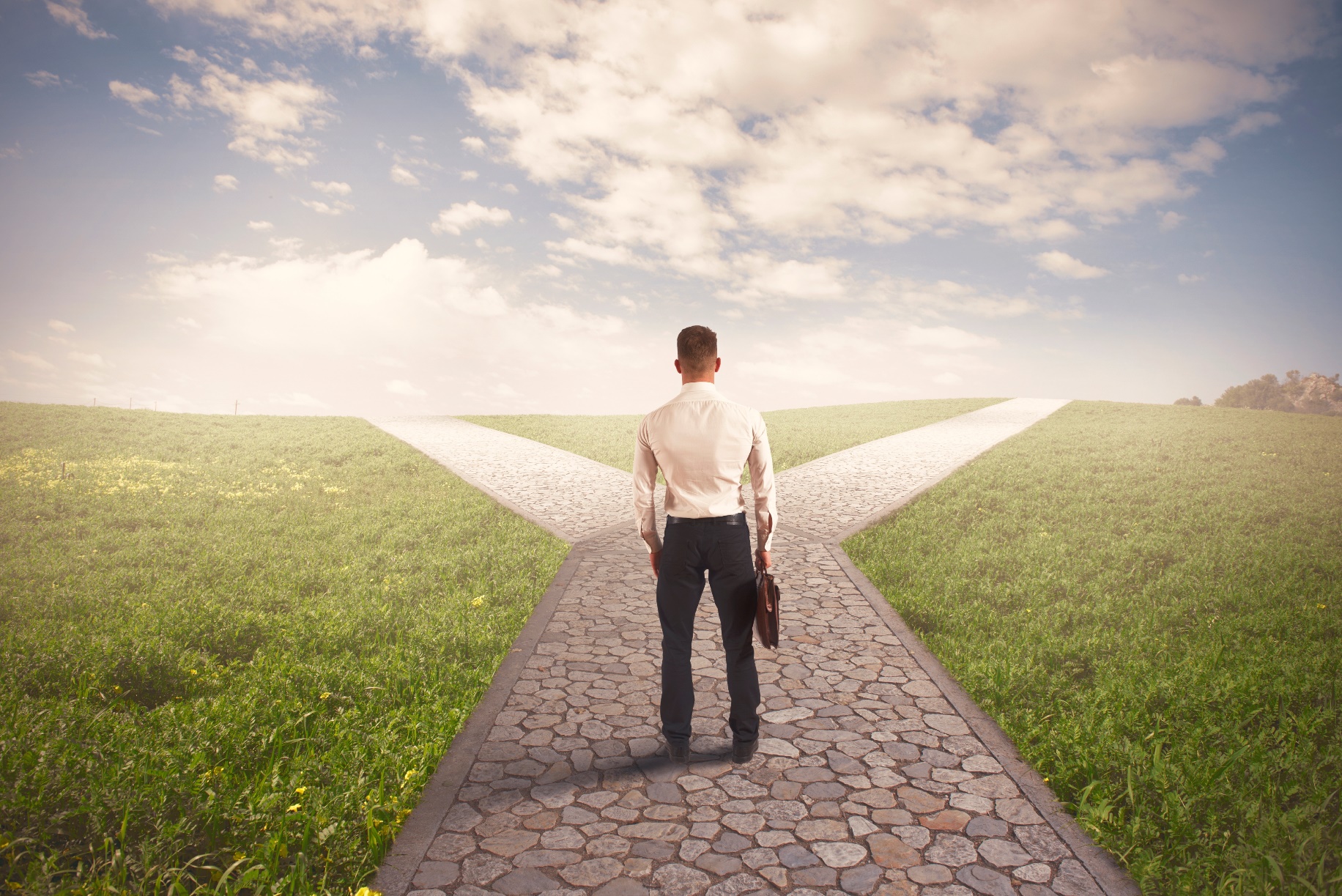 Prioritize which risks are the highest
Create a plan for the highest risk factor
Continue to monitor high risk components more often than the other factors
Keep in touch with other industry players to stay informed of things before they become public knowledge
www.SmallBusinessSolver.com © 2018
Key Points
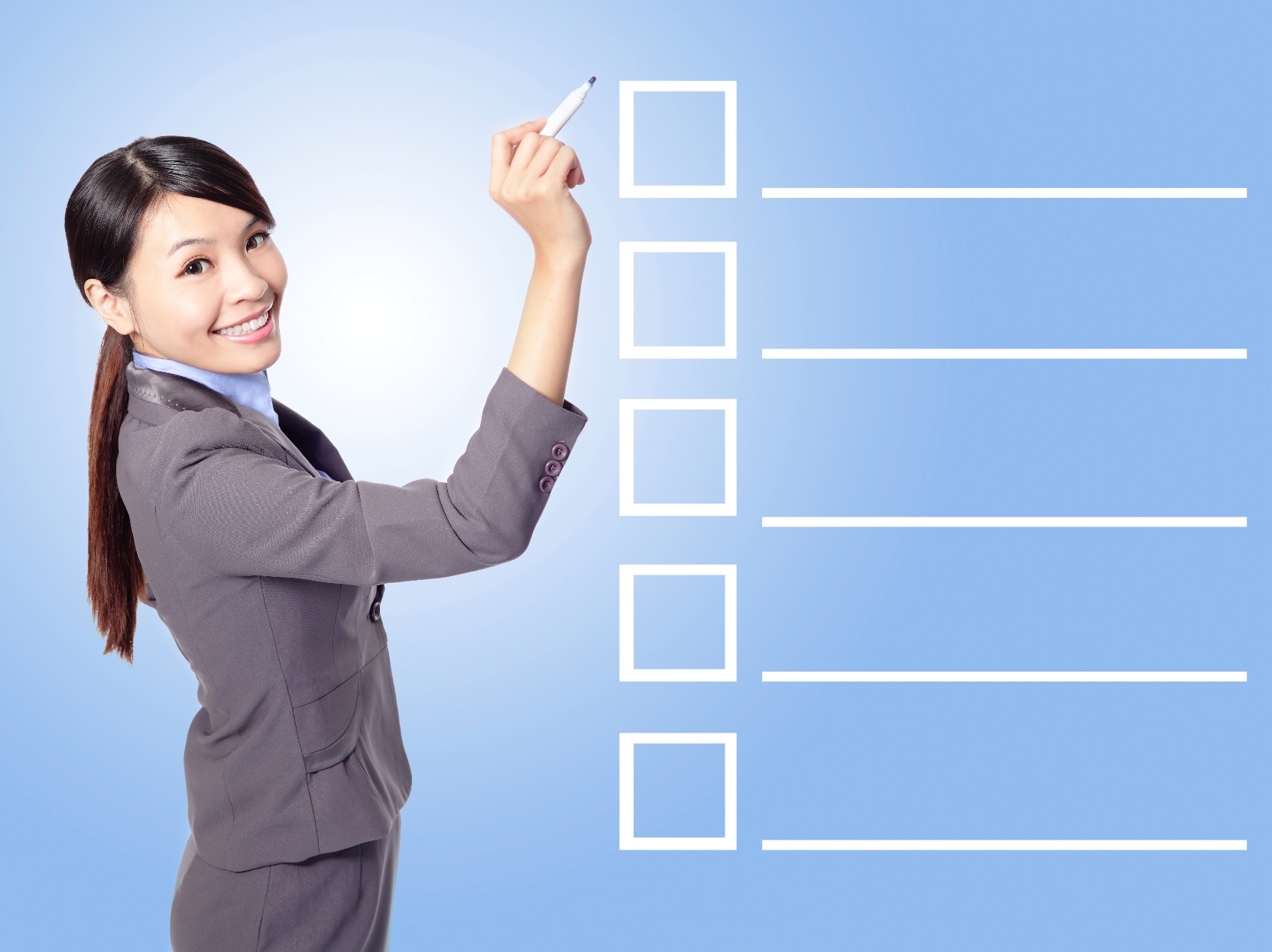 Trends
Government
Economy
Technology
Customers
Competition
How could this impact your business?
Example
What not to do
Your next steps
Wrap up
www.SmallBusinessSolver.com © 2018
The Goal
Understanding the external environment of your business.
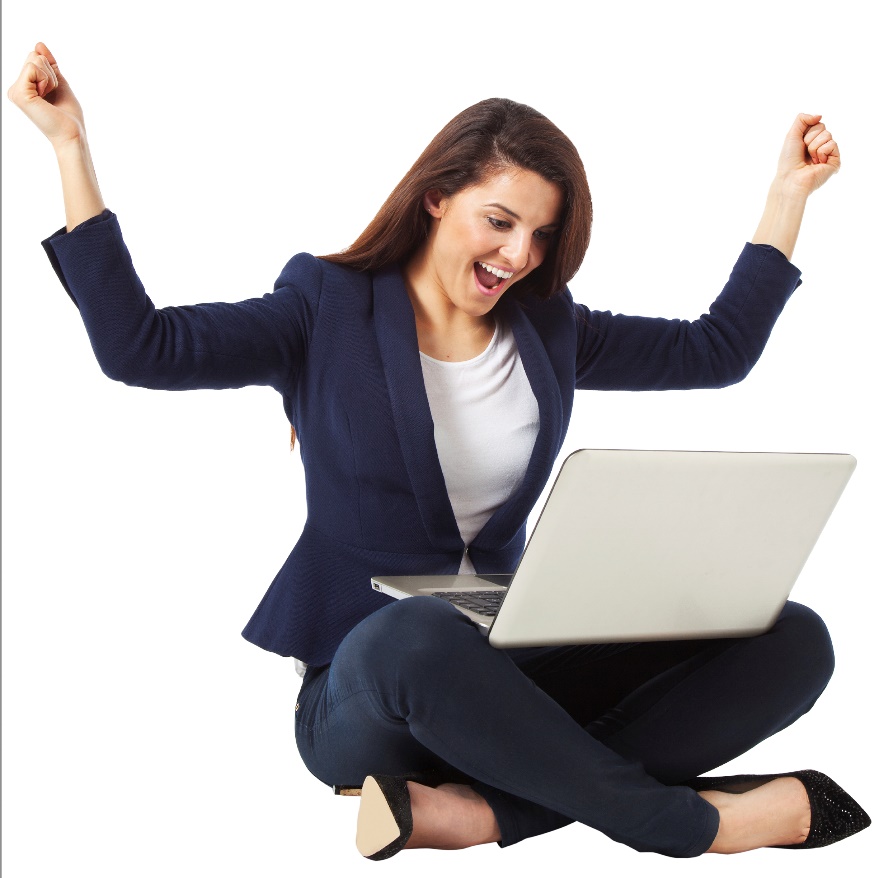 www.SmallBusinessSolver.com © 2018
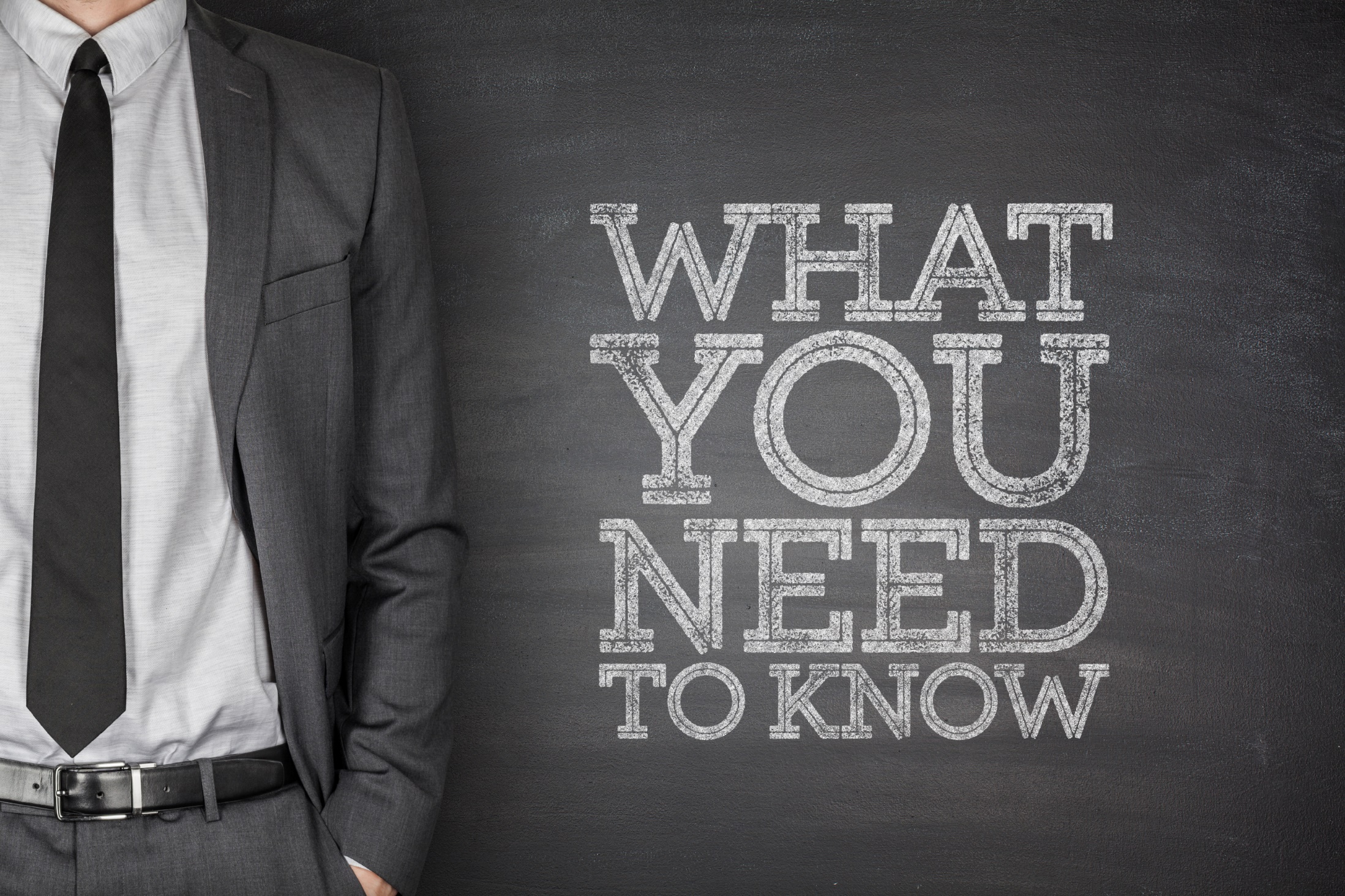 Any change in the environment can be an opportunity. A rainy day will mean an increase in umbrella sales.
www.SmallBusinessSolver.com © 2018